Auf dem Weg zur kompetenzorientierten Leistungsmessung
Ziel: Kompetenzorientierte Aufgaben
Aus: Manuel Köster, Markus Bernhardt, Holger Thünemann:  Aufgaben im Geschichtsunterricht. Typen, Gütekriterien und Konstruktionsprinzipien, in: Geschichte lernen 174, Friedrich Verlag 2016, S. 2-11.
Lehrerinnen und Lehrer stehen seit der Einführung der Kompetenzorientierung in den Lehrplänen der Bundesländer häufig vor dem Problem, die dort gewünschte Förderung von Kompetenzen in unterrichtliche Praxis umzusetzen. Im Fach Geschichte sind zudem unterschiedliche Kompetenzmodelle im Einsatz, was zwar durchaus typisch für den wissenschaftlichen Diskurs ist, in der Schulpraxis aber häufig den Eindruck mangelnder konzeptioneller Klarheit erwecken kann. […]
Dabei wird leicht übersehen, dass hinter dem Kompetenzbegriff die sehr traditionelle Forderung nach einem kritischen und reflektierten Umgang mit historischen Quellen und Darstellungen, mithin mit Geschichte, steht. Knapp formuliert sind Kompetenzen kognitive Tools für die Operationen des historischen Denkens oder das Know-how des historischen Lernens. […]
[Für eine kreative oder generative Problemlösefähigkeit (Pandel 2005)] sind  „kompetenzorientierte Aufgaben“ geeignet, wenn sie so gestellt sind, dass sie Anwendung und Weiterentwicklung von Kompetenzen fördern.
2
Diagnose als Voraussetzung für Benotung
Aus: Franziska Conrad: Qualitätssteigerung des Geschichtsunterrichts durch Kompetenzorientierung? Versuch einer Bestandsaufnahme nach 15 Jahren, in: GWU Jg. 69, Heft 11/12 (2018), S. 605-622, hier S. 611-613.
Die Wende zur Kompetenzorientierung, die von der Kultusverwaltung auch als „Output-orientierung" im Vergleich zu der traditionellen lernzielorientierten „Inputorientierung" propagiert wurde, zielte darauf ab, dass Lehrkräfte stärker als bisher darauf achten sollten, ob die Lernenden intendierte Lern- und Kompetenzzuwächse in den einzelnen Kompetenzbereichen tatsächlich erreichen. Auf die Diagnose der unterschiedlichen Lernstände sollte die Lehrkraft mit unterschiedlichen Übungs- und Anwendungsaufgaben antworten, um möglichst individuell auf die Lernenden einzugehen. 
Dieser (Geschichts-)unterricht diagnostiziert den Stand des Wissens und der Kompetenzentwicklung, geht von deren heterogenen Kenntnisständen aus und fördert gezielt und möglichst individuell. Ein solcher Unterricht gibt den Lernenden die Chance, vor der auf Benotung zielenden Benotungssituation Defizite aufzuarbeiten und Kompetenzen weiterzuentwickeln, sorgt somit für Transparenz hinsichtlich der Leistungserwartungen und beugt lernhinderlichen Frustrationen vor.
3
Diagnoseaufgaben
Zu den Vorzügen eines – ernstgemeinten, nicht bloß „Stofforientierung“ neu und falsch etikettierenden - Kompetenzansatzes gehört es, dass über Diagnose von einzelnen Kompetenzbereichen und Kompetenzgraden zwingend nachgedacht werden muss. Das gilt allerdings nur dann, wenn nicht alle Lernziele, die sich als schwer operationalisierbar und schwer messbar erweisen (schon gar bloßen mit Papier- und Bleistift-Verfahren), von vorn heraus aus der Betrachtung ausgeschlossen werden. 
(Bodo von Borries, 2008)
Für die (…) im Weiteren anzugehende Aufgabe der Formulierung von Aufgaben – und zwar sowohl solchen, mit deren Hilfe die Kompetenzen erworben werden sollen, als auch solchen, die der Überprüfung der Kompetenzniveaus von Gruppen sowie solchen, die der Individualdiagnostik dienen, ist zu beachten, dass es gilt, Aufgaben zu formulieren, die nicht nur entweder zu erfüllen sind oder nicht, sondern die auf verschiedene Art und Weise zu erfüllen sind, wobei die Art der Aufgabenerfüllung den Indikator für das Kompetenzniveau darstellt. 
(Andreas Körber, 2007)
4
Beispiel:
Fragekompetenz in denKernlehrplänen GY (2019) und GE (2020)
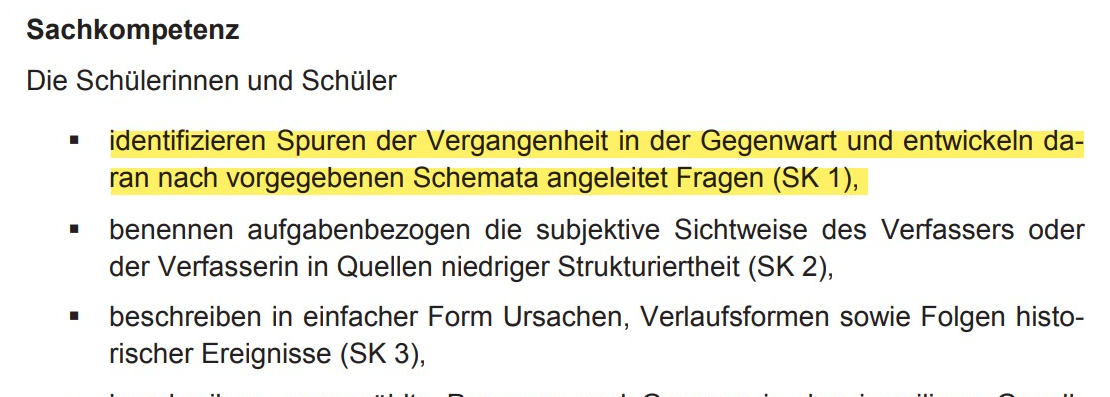 5
Lehrplannavigator – SILP
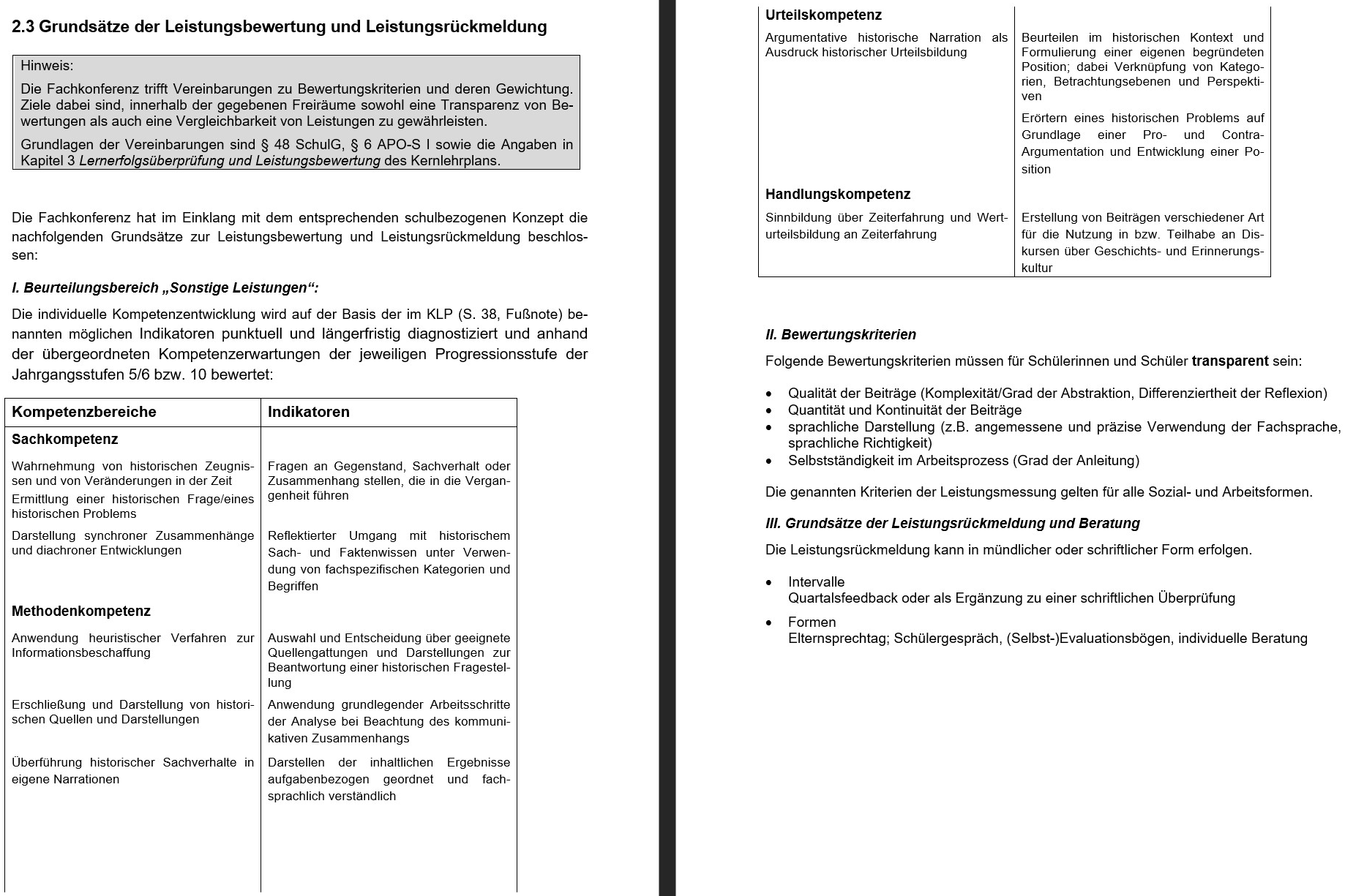 6
FUER-Modell
Am Anfang [steht] die Fragekompetenz. Fragen zu stellen, geht nach Ansicht der FUER-Gruppe aus einer gewissen Verunsicherung oder aus bestimmten Interessen hervor. Ihm liegt das Bedürfnis nach Orientierung zugrunde. Die Fragekompetenz ist doppelter Natur: Sie umfasst zum einen die Fähigkeit, Fragen an die Vergangenheit zu stellen, und zum anderen, Fragen zu erkennen und zu verstehen, die historische Narrationen behandeln bzw. von anderen Personen gestellt werden. 
(aus: Heil, Werner: Kompetenzorientierter Geschichtsunterricht. Stuttgart 2012, S. 19)
7
GAUTSCHI-Modell
(aus: Heil, Werner: Kompetenzorientierter Geschichtsunterricht. Stuttgart 2012, S. 38)
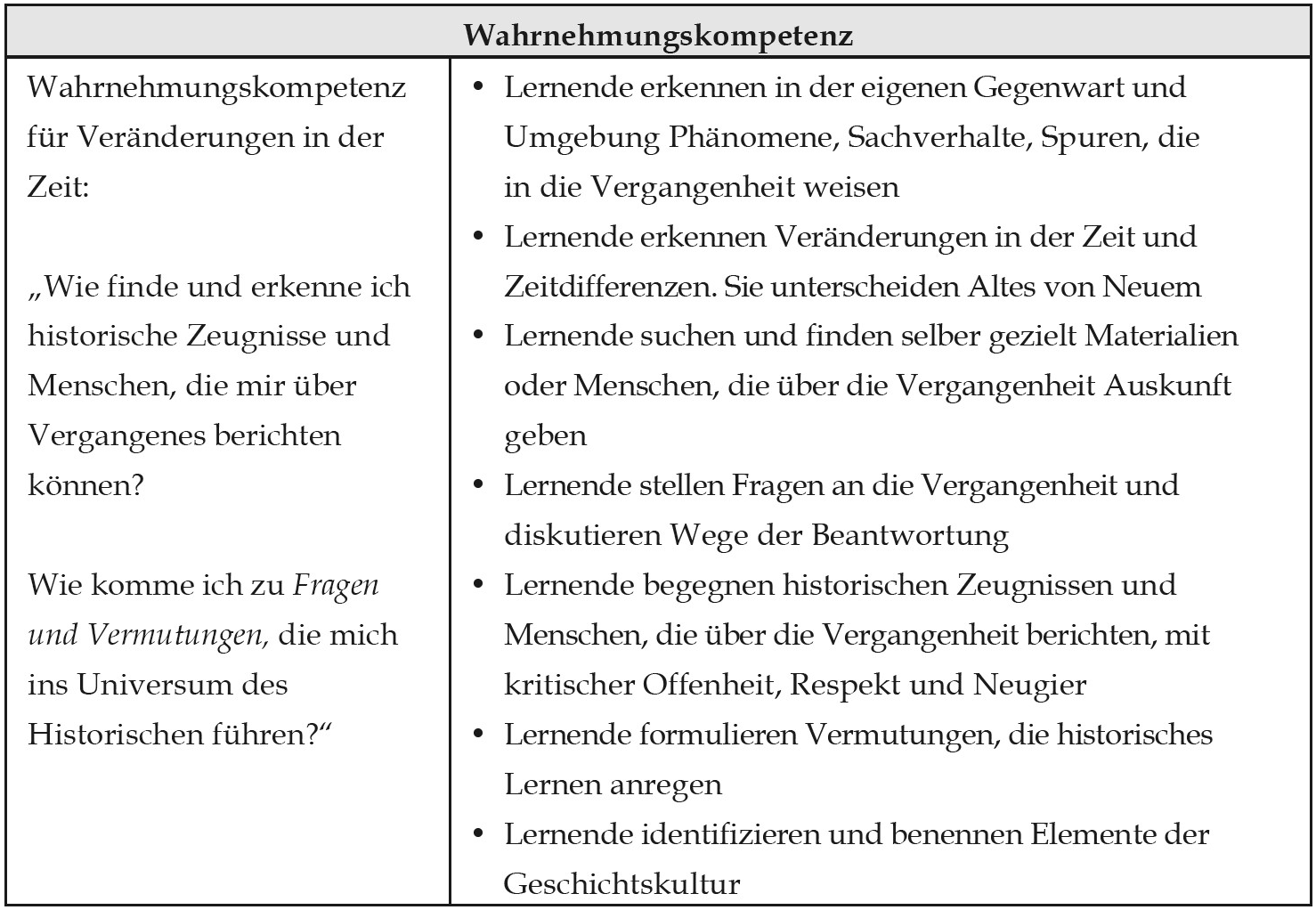 8
Konkretisierung im Unterricht
(aus: Heil, Werner: Kompetenzorientierter Geschichtsunterricht. Stuttgart 2012, S. 38)
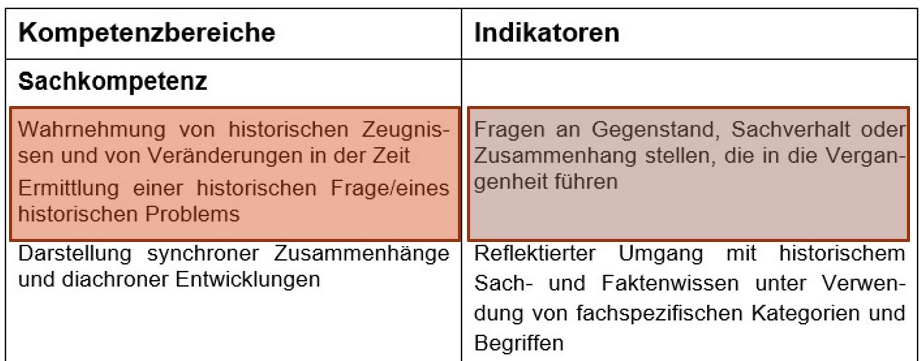 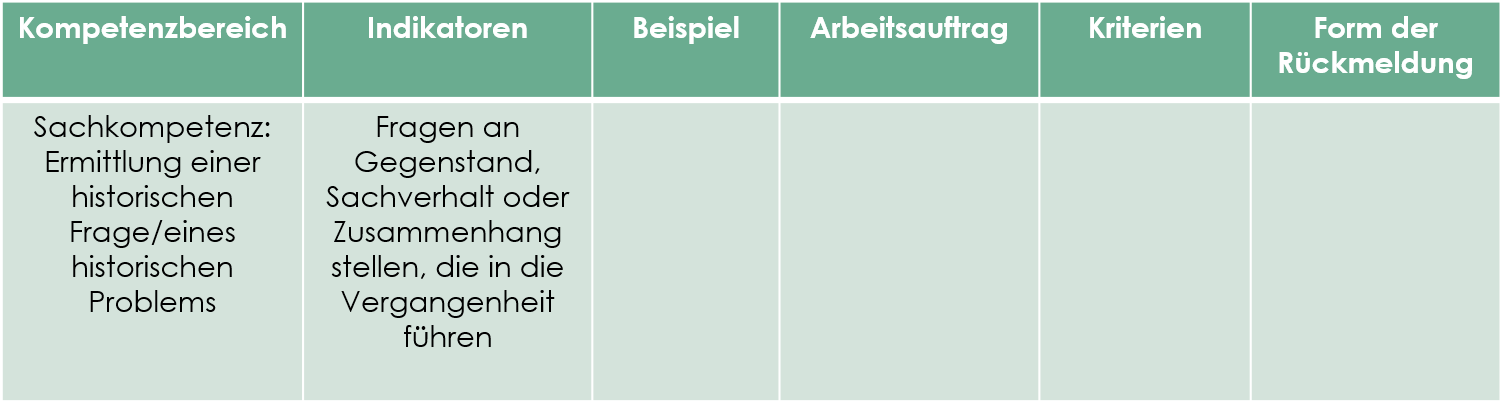 9
1. Beispiel
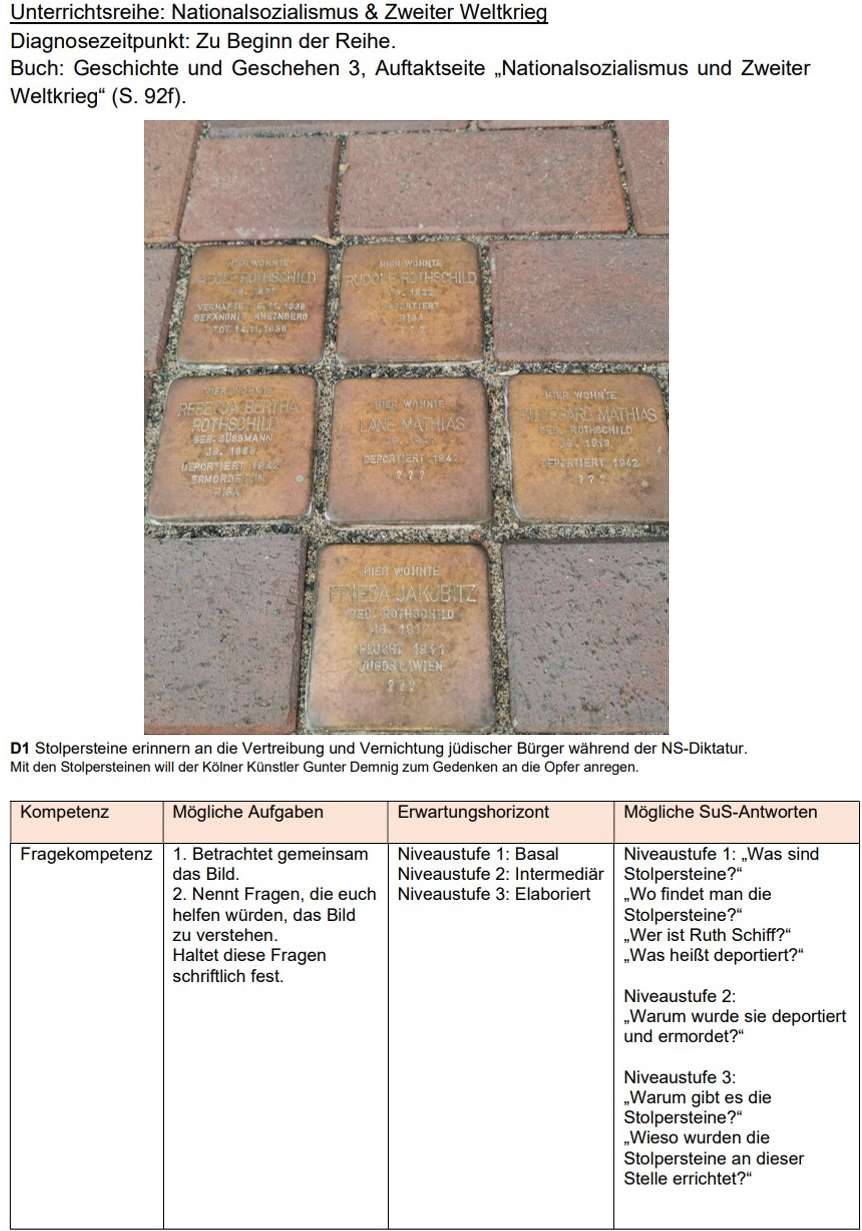 Ein Beispiel aus der Seminararbeit

Handlungssituation
Sie möchten in der von Ihnen geplanten Unterrichtsreihe den Bereich der Fragekompetenz diagnostizieren und Ihren Schülerinnen und Schülern zu dem Grad der Ausprägung dieser Kompetenz eine Rückmeldung geben.
Überlegen Sie gemeinsam
wo Sie diesen Schwerpunkt in Ihrer Reihe verankern, 
wie Sie den Grad der Kompetenzerreichung messen und
wie Sie eine Rückmeldung an die Schülerinnen und Schüler vornehmen können.
Quelle: eigene Aufnahme
10
2. Beispiel
Ein Beispiel aus dem Geschichts-unterricht einer Klasse 6 mit lokal-
geschichtlichem Bezug

Handlungssituation

Sie möchten in der von Ihnen geplanten Unterrichtsreihe den Bereich der Fragekompetenz diagnostizieren.
Römerspuren in Haltern am See
a) Formuliere drei oder mehr Fragen an die Vergangenheit.
b) Zu welchen Lebensbereichen gehören die Fragen?  Unterstreiche in den entsprechenden Farben: Gesellschaft, Kultur, Wirtschaft, Politik, Militär, Religion, Wissenschaft. Du kannst auch zwei Farben für eine Frage verwenden.
c) Wie müssen wir vorgehen, damit wir unsere Fragen beantworten können?
11
2. Beispiel
Tatsächliche Schüleraussagen

Präsenzlerngruppe: Arbeitsblatt, Tafel, farbige Zettel

Distanzlerngruppe: Arbeitsblatt, digitale Kartenabfrage
Mögliche Kriterien für eine Graduierung von Fragestellungen:
Stellt die Frage eine Verbindung zwischen Vergangenheit und Gegenwart her?
Handelt es sich um eine eher offenere oder geschlossenere Frage?
Werden geschichtsdidaktische Prinzipien berücksichtigt: Perspektivität, Dimensionen des Geschichtsbewusstseins
Leitet die Frage den Prozess einer Urteilsbildung ein?
Finden unterschiedliche Betrachtungsebenen und Kategorien Berücksichtigung?
…
12
3. Beispiel
KLP S I, Gy (2019), S. 21, 26.
Ein Beispiel zur Überprüfung übergeordneter Kompetenzen aus dem KLP

Handlungssituation
Sie möchten in der von Ihnen geplanten Unterrichtsreihe die MK 3 des KLP S I, Gy (2019) diagnostizieren und Ihren Schülerinnen und Schülern zu dem Grad der Ausprägung dieser Kompetenz eine Rückmeldung geben.
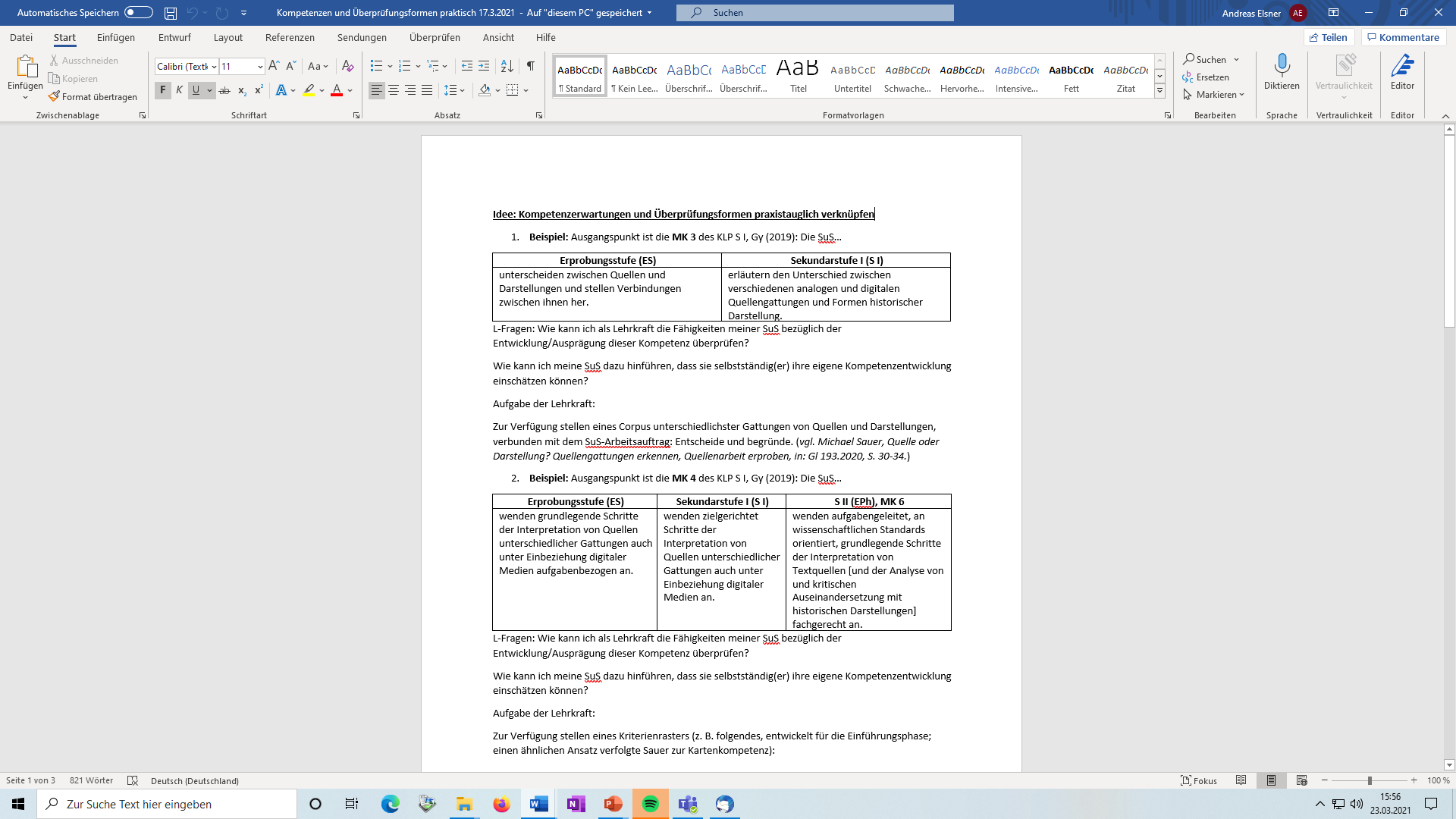 Beispiel für einen SiLP, 2020, QUA-LiS NRW
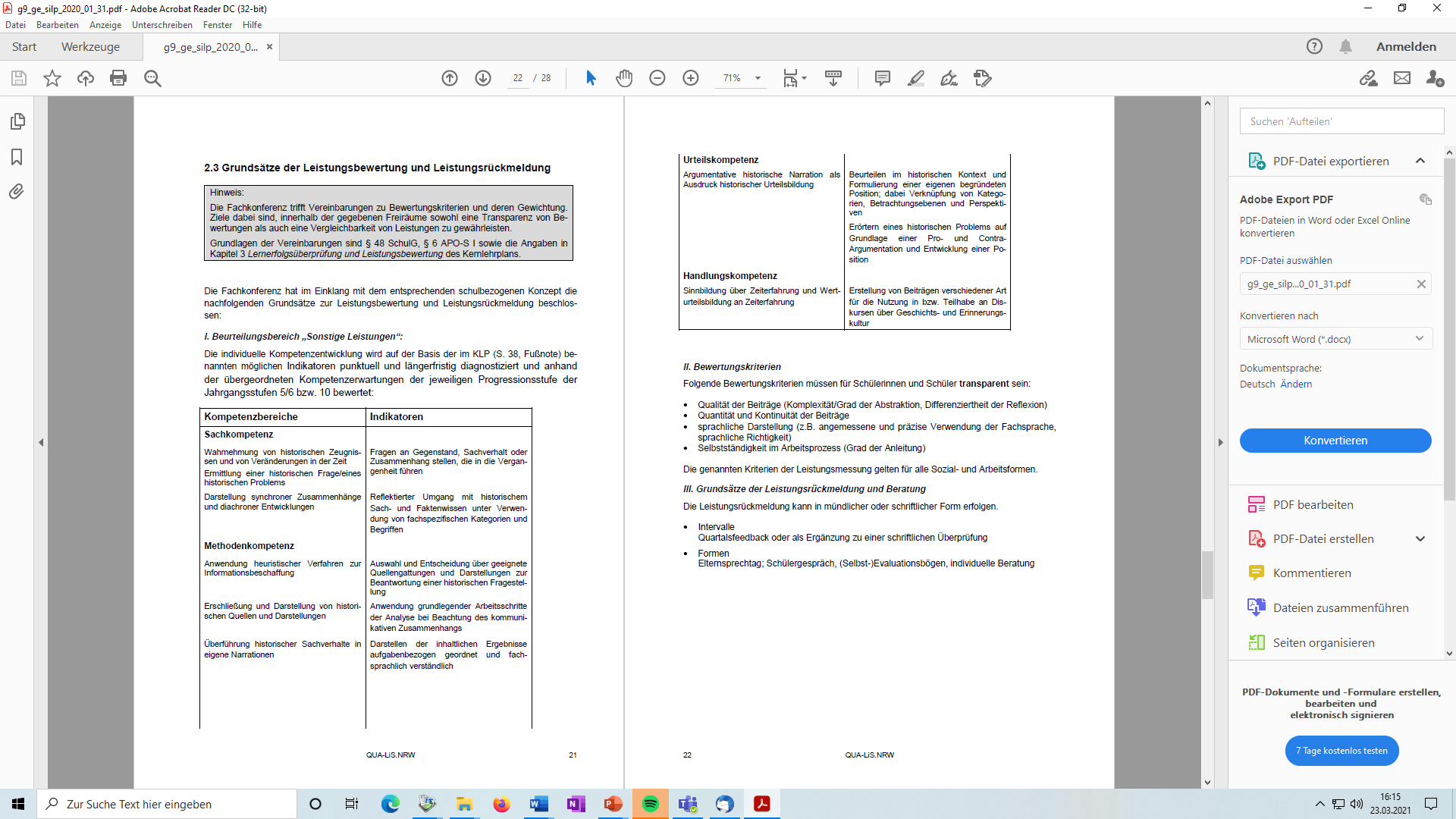 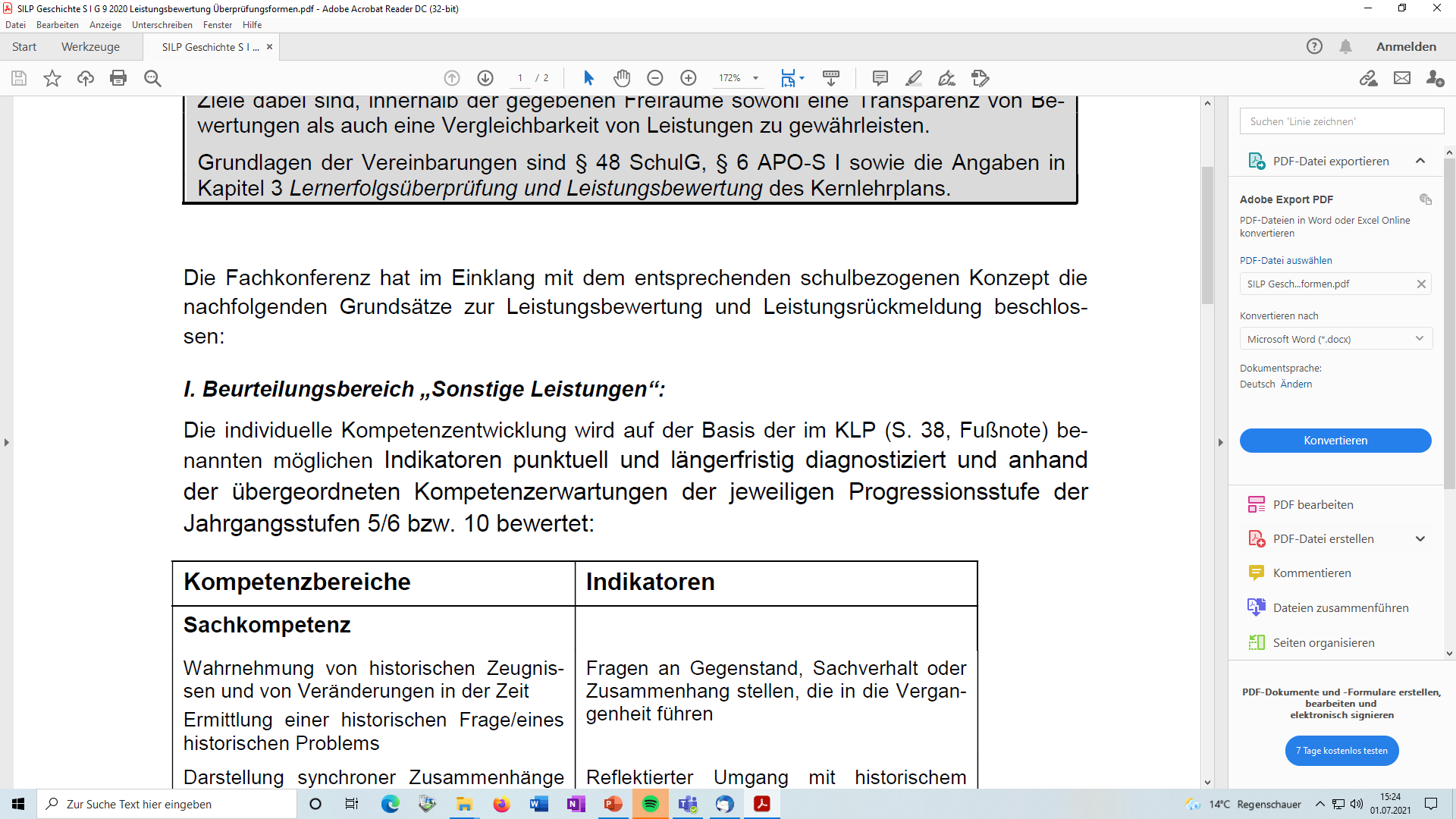 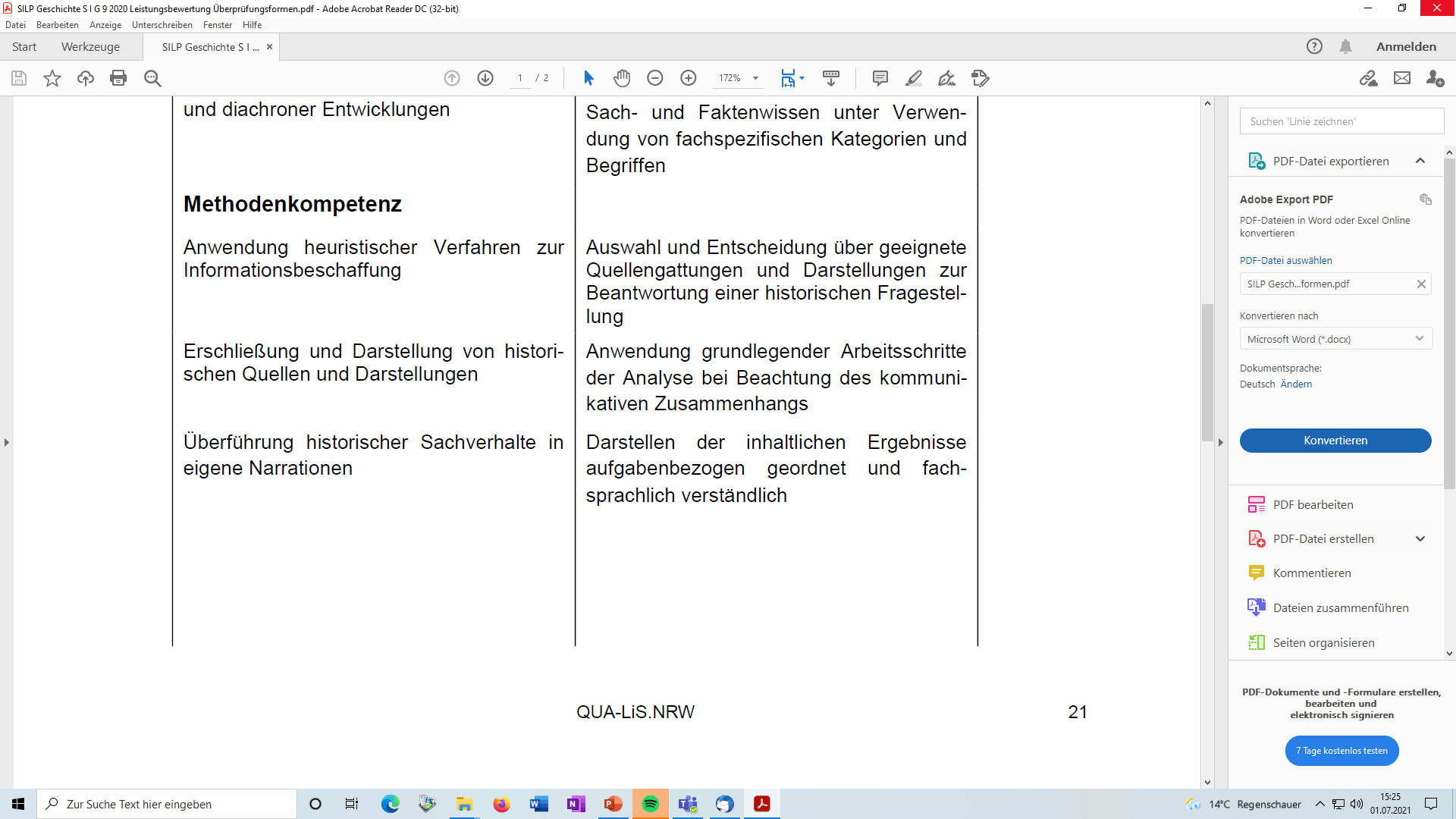 13
3. Beispiel
Ein Beispiel zur Überprüfung übergeordneter Kompetenzen aus dem KLP

Handlungssituation
Sie möchten in der von Ihnen geplanten Unterrichtsreihe die MK 3 des KLP S I, Gy (2019) diagnostizieren und Ihren Schülerinnen und Schülern zu dem Grad der Ausprägung dieser Kompetenz eine Rückmeldung geben.
Fragen der Lehrkraft:
Wie kann ich als Lehrkraft die Fähigkeiten meiner SuS bezüglich der Entwicklung/Ausprägung dieser Kompetenz überprüfen?
Wie kann ich  meine SuS dazu hinführen, dass sie selbstständig(er) ihre eigene Kompetenzentwicklung einschätzen können?

Aufgabe der Lehrkraft:
Zur Verfügung stellen eines Corpus unterschiedlichster Gattungen von Quellen und Darstellungen, verbunden mit dem Arbeitsauftrag an die SuS: Entscheide, ob eine Quelle oder Darstellung vorliegt, und begründe.
vgl. Michael Sauer, Quelle oder Darstellung? Quellengattungen erkennen, Quellenarbeit erproben, in: GL 193.2020, S. 30-34.
14
3. Beispiel
vgl. Michael Sauer, Quelle oder Darstellung? Quellengattungen erkennen, Quellenarbeit erproben, in: Geschichte lernen 193, Friedrich Verlag 2020, S. 30-34.
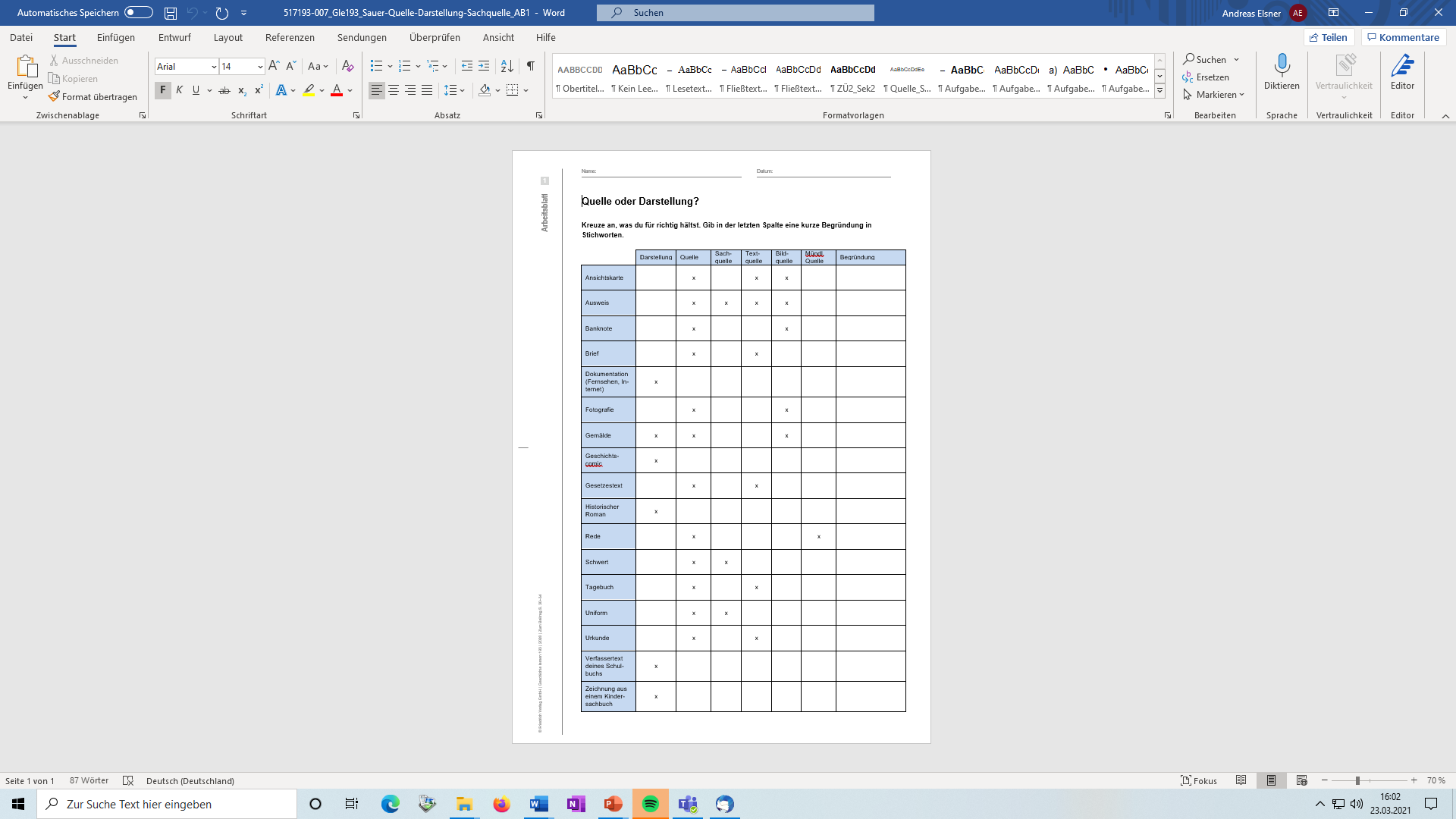 15
4. Beispiel
KLP S I, Gy (2019), S. 21, 26 und KLP S II, 2013, S. 20
Ein Beispiel zur Überprüfung übergeordneter Kompetenzen aus dem KLP

Handlungssituation
Sie möchten in der von Ihnen geplanten Unterrichtsreihe die MK 4 des KLP S I, Gy (2019) diagnostizieren und Ihren Schülerinnen und Schülern zu dem Grad der Ausprägung dieser Kompetenz eine Rückmeldung geben.
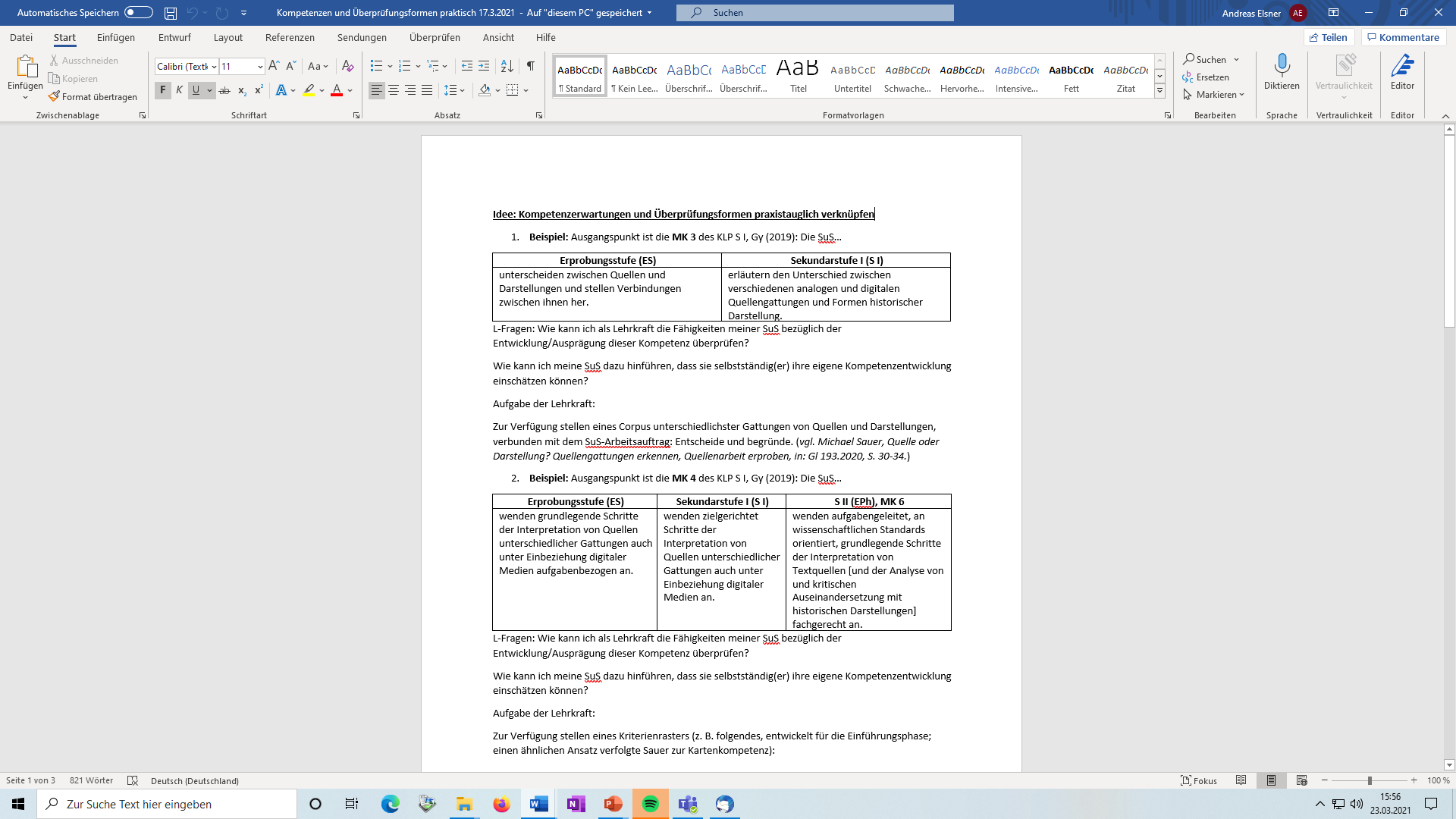 Beispiel für einen SiLP, 2020, QUA-LiS NRW
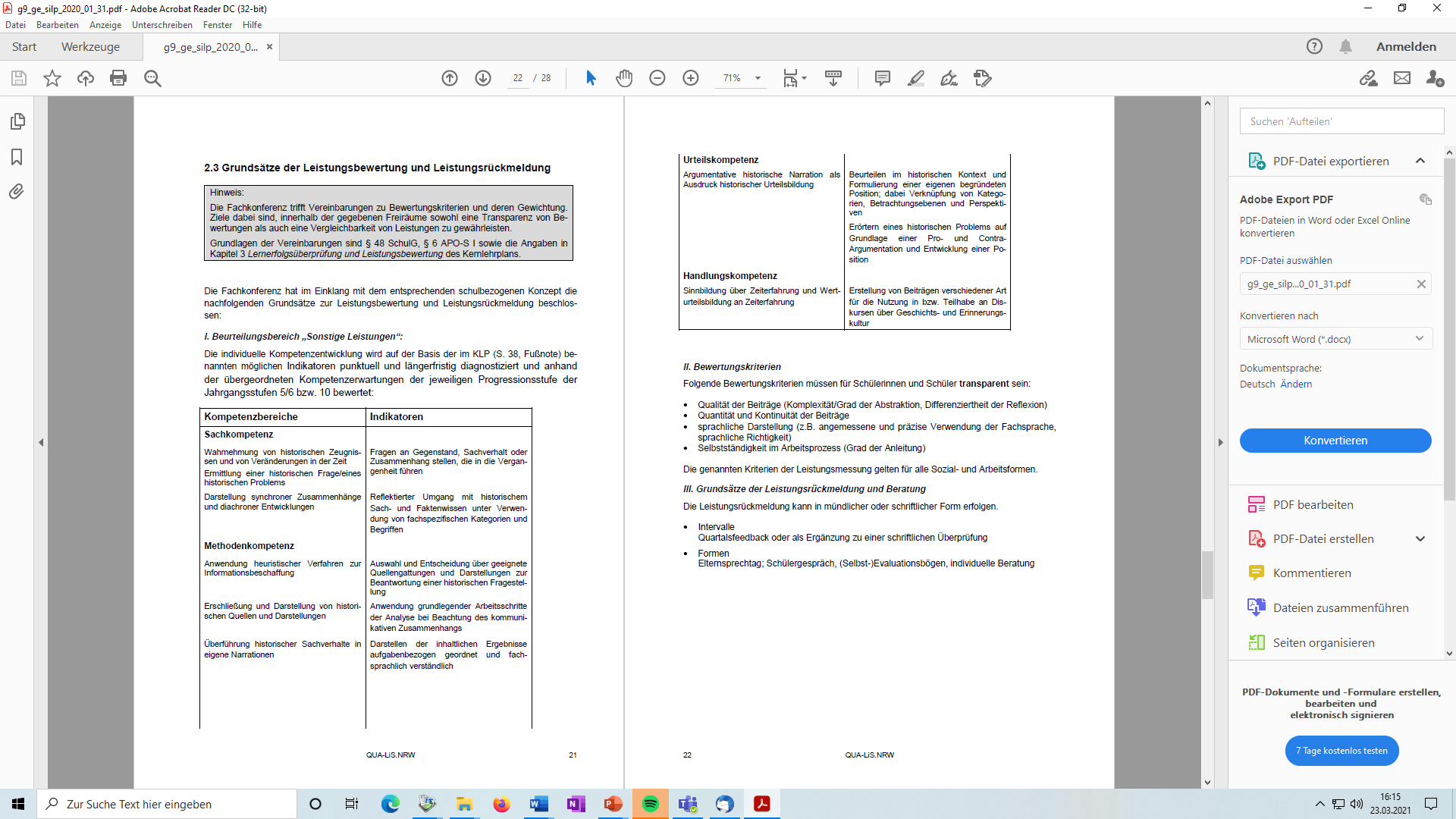 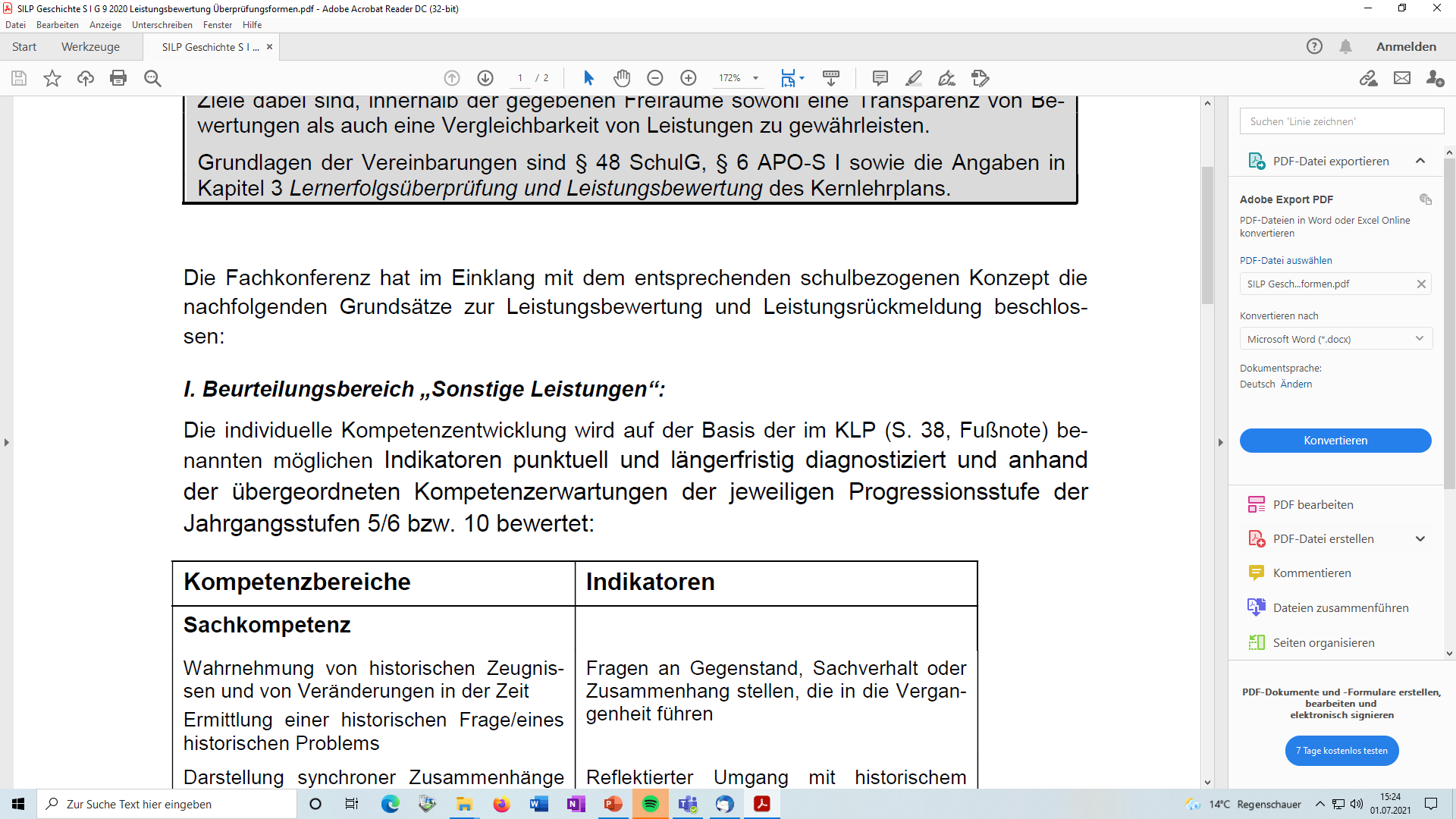 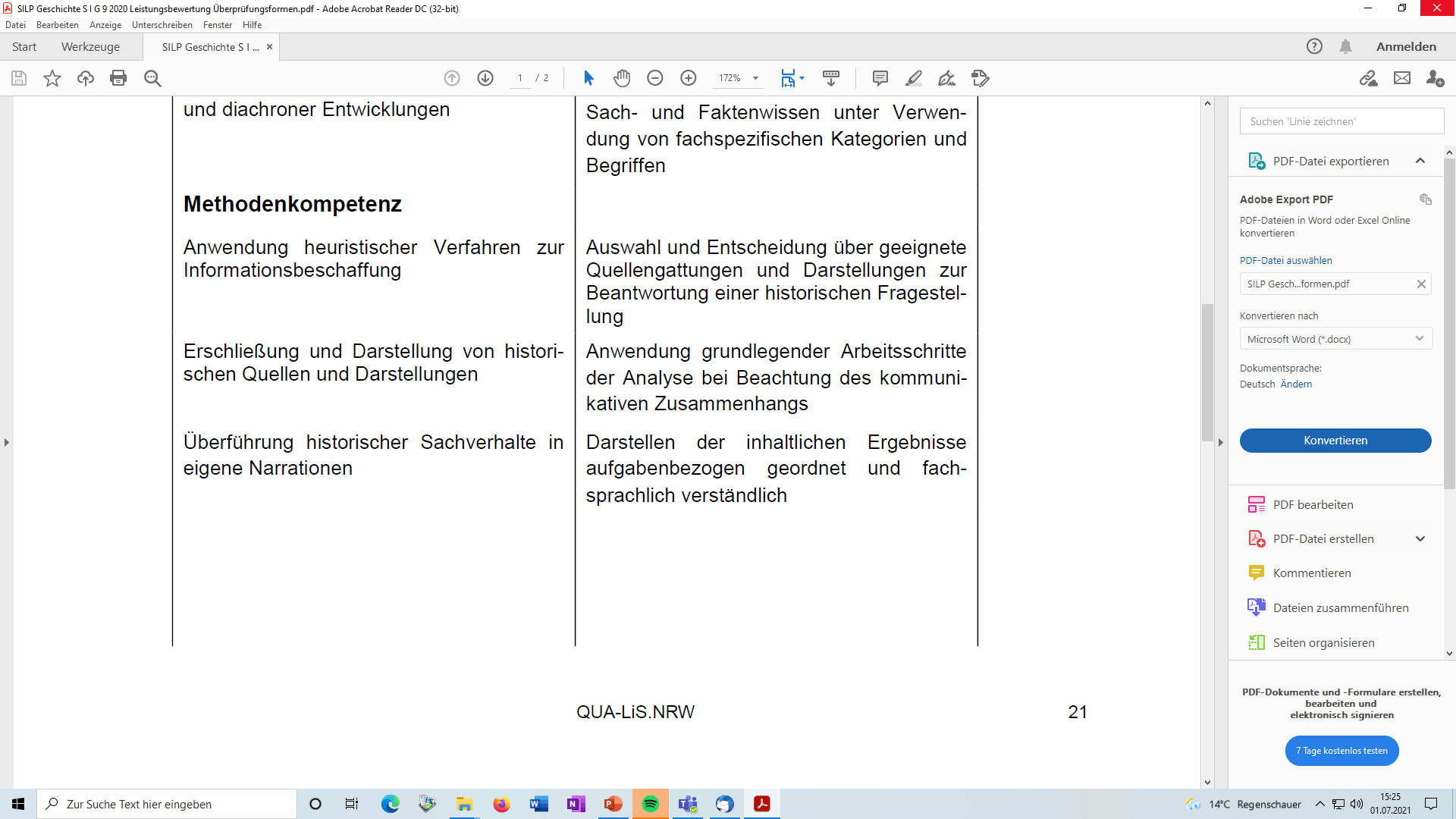 16
4. Beispiel
Ein Beispiel zur Überprüfung übergeordneter Kompetenzen aus dem KLP

Handlungssituation
Sie möchten in der von Ihnen geplanten Unterrichtsreihe die MK 4 des KLP S I, Gy (2019) diagnostizieren und Ihren Schülerinnen und Schülern zu dem Grad der Ausprägung dieser Kompetenz eine Rückmeldung geben.
Fragen der Lehrkraft:
Wie kann ich als Lehrkraft die Fähigkeiten meiner SuS bezüglich der Entwicklung/Ausprägung diese Kompetenz überprüfen?
Wie kann ich meine SuS dazu hinführen, dass sie selbstständig(er) ihre eigene Kompetenzentwicklung einschätzen können?

Aufgabe der Lehrkraft:
Verwendung und zur Verfügung stellen eines Kriterienrasters (z.B. folgendes, entwickelt für die Einführungsphase)
17
Kompetenzraster zur Analyse von Quellen
18
Schülerkompetenzen Kartenarbeit
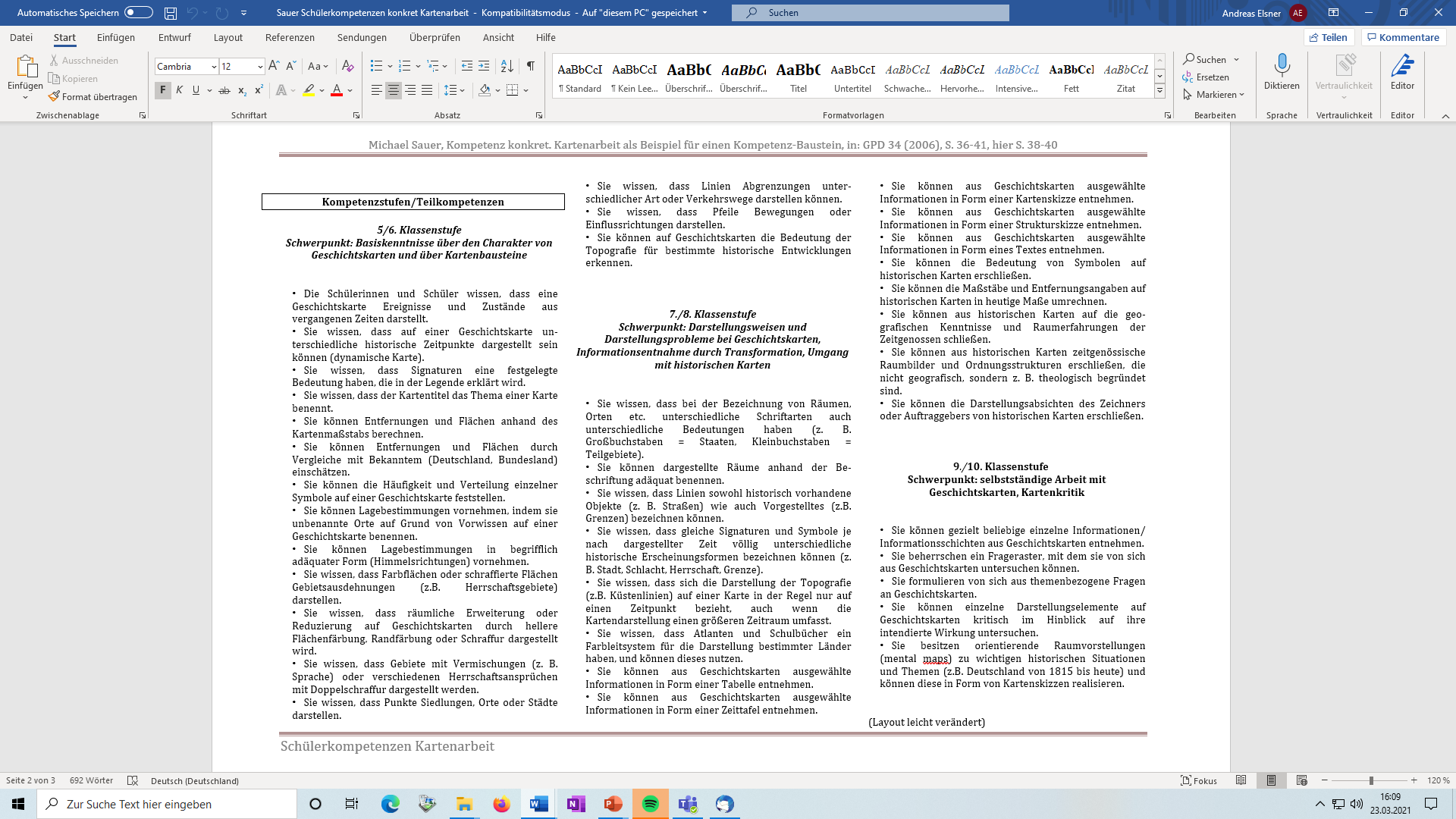 19